SIFIR ATIK SİSTEMİ UNVAN DEĞİŞİKLİĞİ
ARKADAŞLAR;
OKUL/ KURUMLARIMIZDAN İSİMLERİ DEĞİŞENLERİN SIFIR ATIK SİSTEMİNDE İSİM DEĞİŞİKLİKLERİNİ YAPMASI İÇİN AŞAĞIDAKİ ADIMLARI TAKİP ETMESİ GEREKMEKTEDİR. İSİM DEĞİŞİKLİĞİ OLMAYAN OKUL VE KURUMLARIMIZI KONU İLGİLENDİRMEMEKTE OLUP, HERHANGİ BİR İŞLEM YAPMAYACAKLARDIR.
SIFIR ATIK SİSTEMİ UNVAN DEĞİŞİKLİĞİ
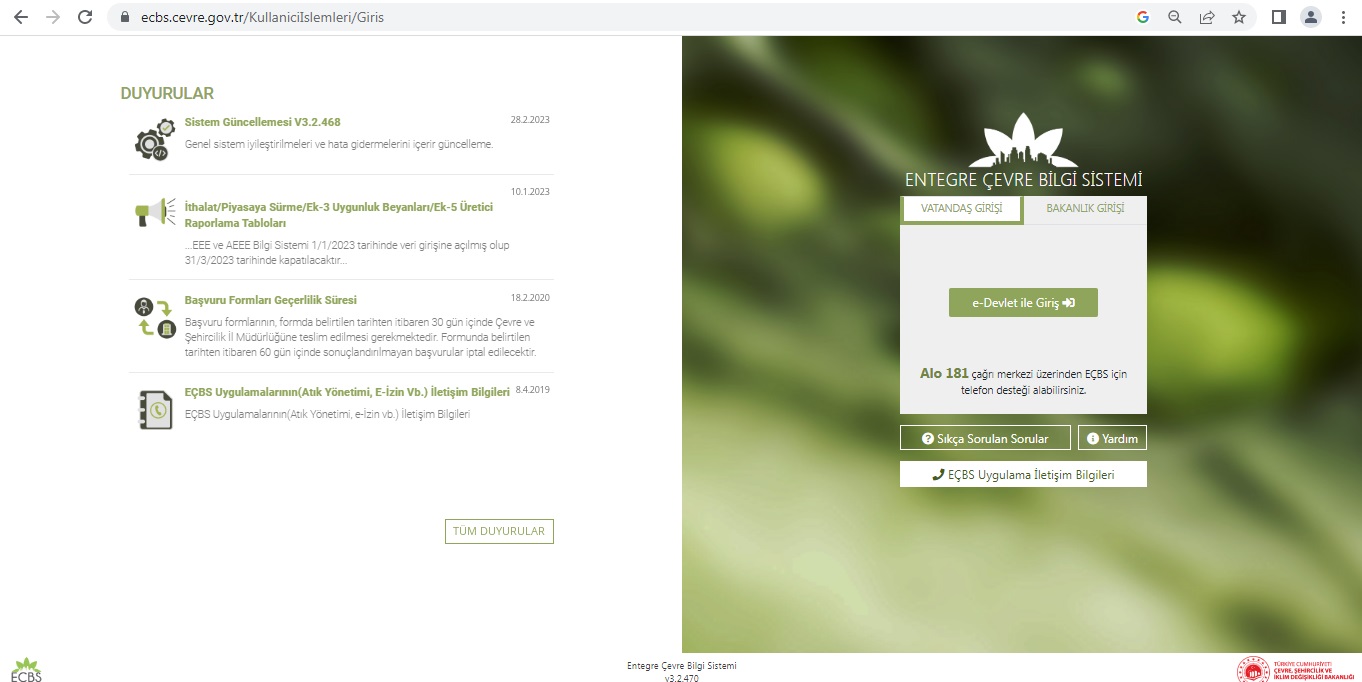 ecbs.cevre.gov.tr adresine kurum yetkilisinin e devlet şifresi ile sisteme giriş yapılır.
SIFIR ATIK SİSTEMİ UNVAN DEĞİŞİKLİĞİ
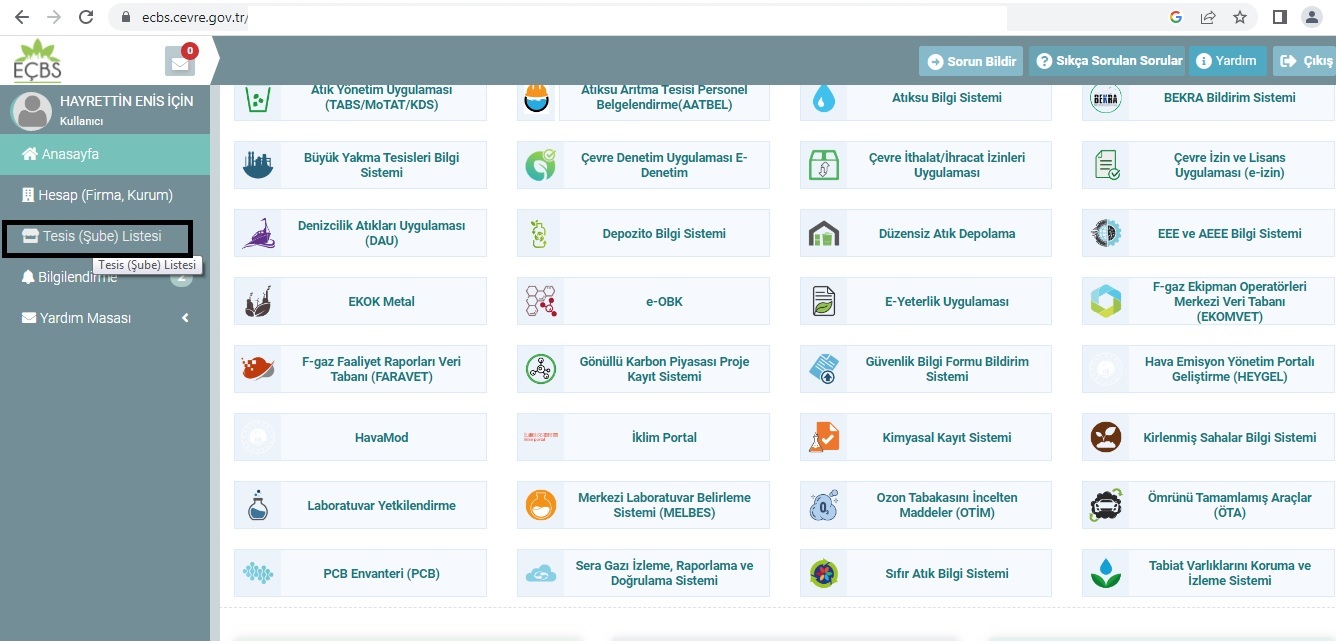 Açılan pencerenin sol tarafında bulunan Tesis(Şube) Listesi Sekmesine girilir.
SIFIR ATIK SİSTEMİ UNVAN DEĞİŞİKLİĞİ
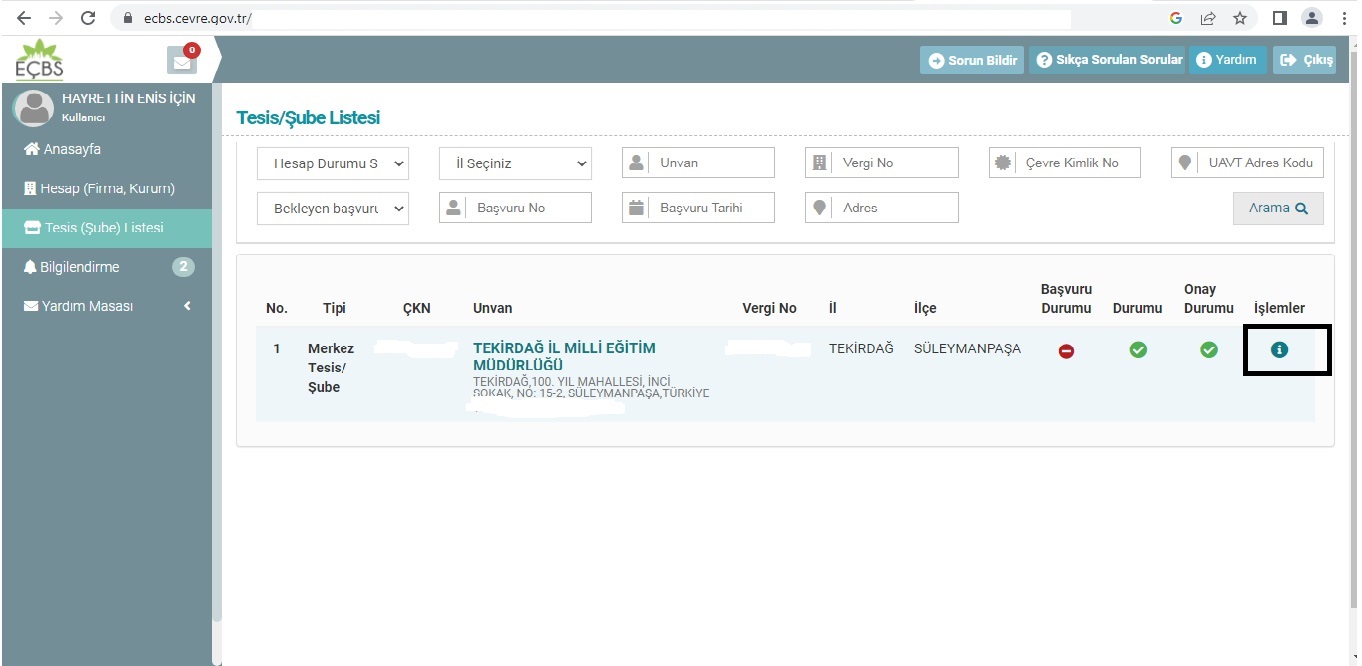 Tesis/Şube Listesi sayfasında işlemler kısmına girilir.
SIFIR ATIK SİSTEMİ UNVAN DEĞİŞİKLİĞİ
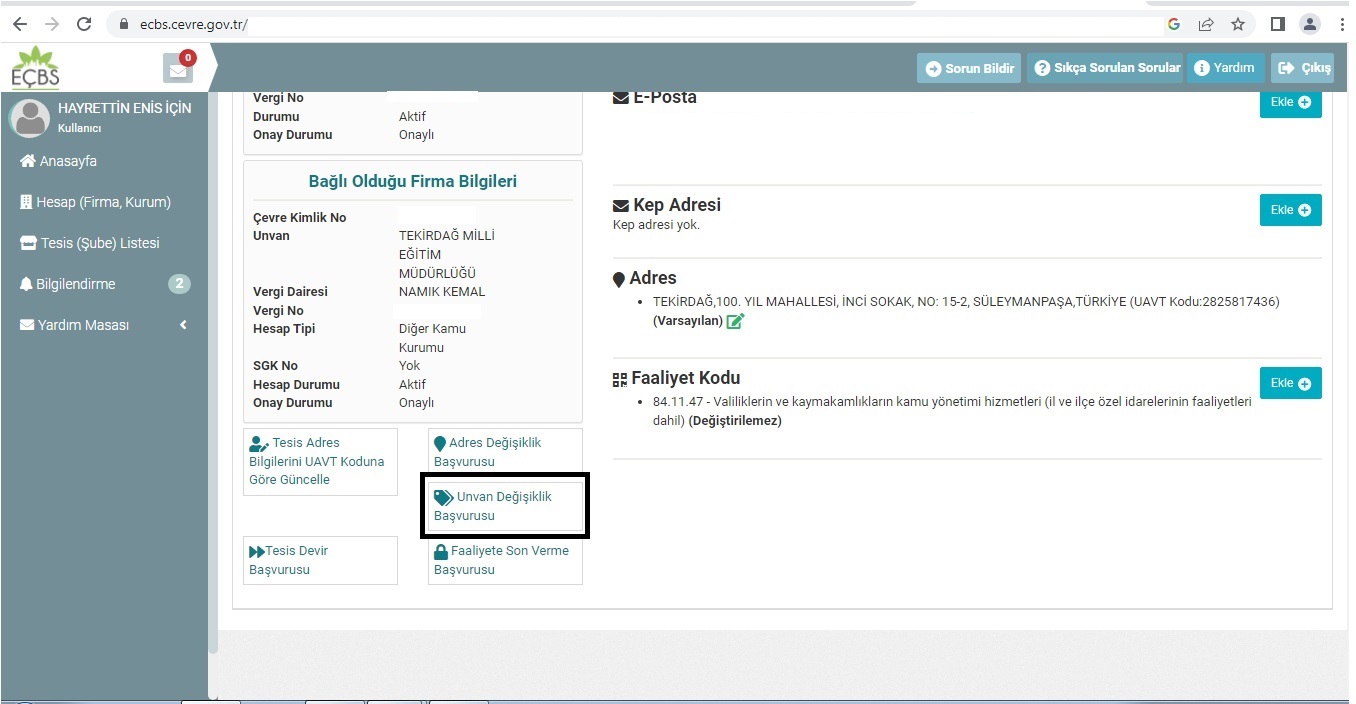 Bu sayfada Unvan değişiklik Başvurusu bölümüne girilir.
SIFIR ATIK SİSTEMİ UNVAN DEĞİŞİKLİĞİ
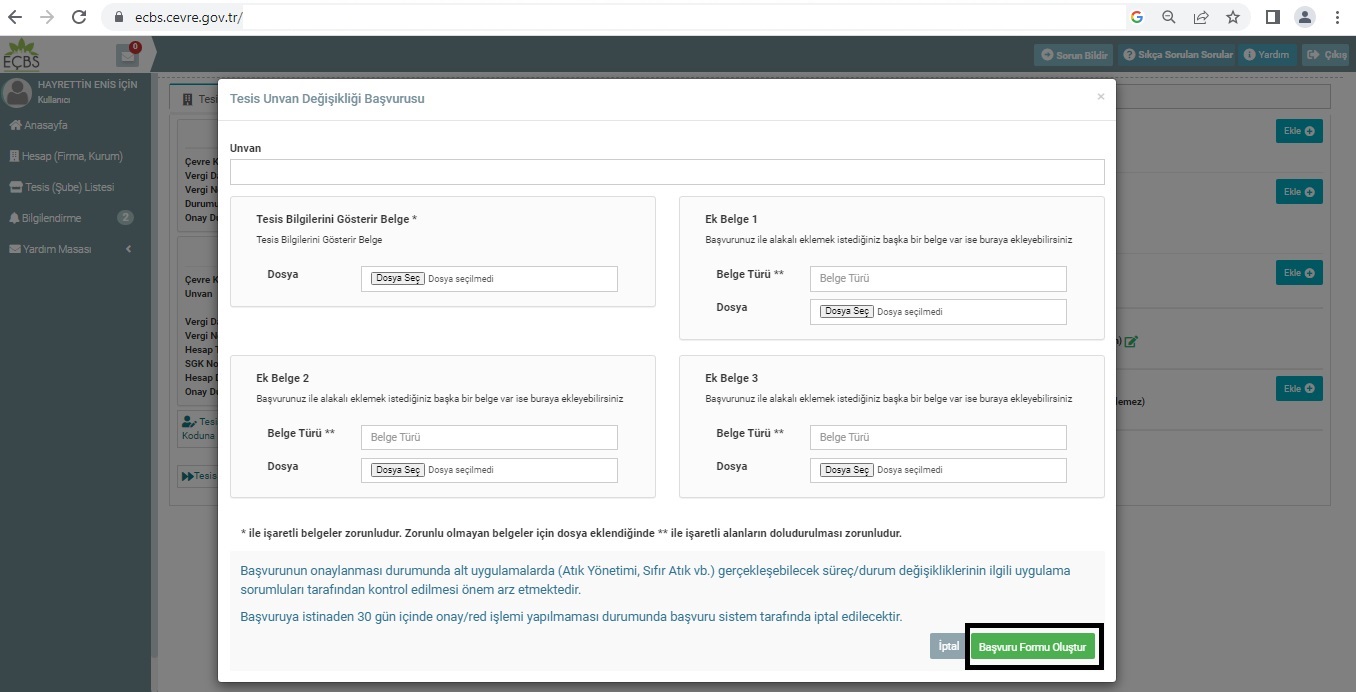 Açılan sayfada gerekli bilgiler girilip, evraklar yüklendikten sonra başvuru formu oluştur düğmesi tıklanır.
SIFIR ATIK SİSTEMİ UNVAN DEĞİŞİKLİĞİ
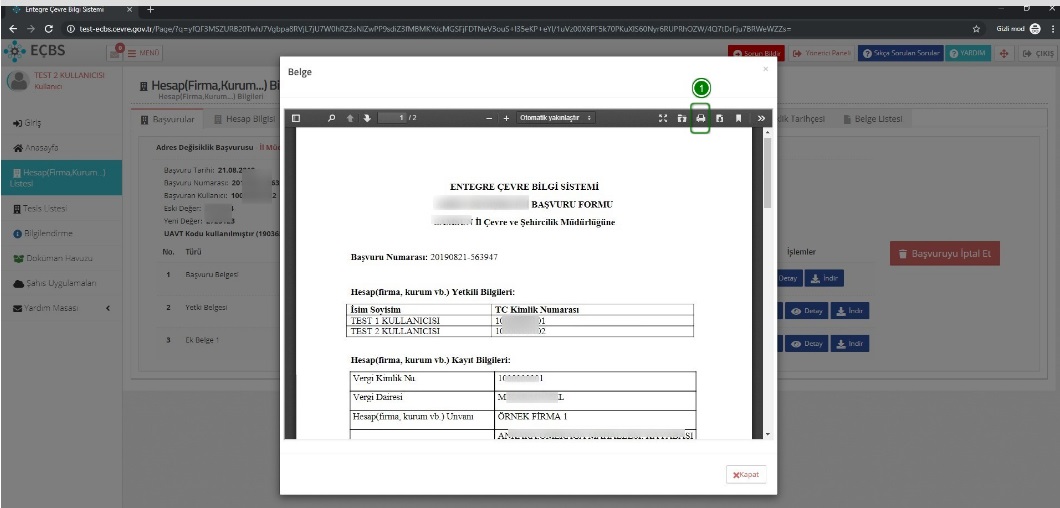 Yazdır butonu ile başvuru formu yazdırılır ve kurum yetkilisi tarafından imzalanıp, Çevre, Şehircilik ve İklim Değişikliği İl Müdürlüğüne yetkili tarafından iletilir.
HAZIRLAYAN : HAYRETTİN ENİS İÇİN 
İL MİLLİ EĞİTİM MÜDÜRLÜĞÜ SAĞLIK HİZMETLERİ SORUMLUSU